סמינר במכירות פומביותפרק ראשון מתוך Game Theory, Alive
מועבר ע"י ליאל גולדווסר
מבוסס על ספרם של Anna R. Karlin and Yuval Peres
בהנחיית פרופסור עמוס פיאט
Single Item Auctions
מכירות פומביות לפריט אחד.
שני סוגי המכירות העיקריים בהם נעסוק הן:

English or ascending auction – המשתתפים מציעים הצעות, כשהגבוהה מביניהן זוכה. ממשיכים להציע הצעות עד שיש זוכה.

sealed-bid first-price auction, המשתתפים מעבירים הצעות חסויות, כשהזוכה הוא בעל ההצעה הגבוהה ביותר.
יש רק סיבוב אחד בו מציעים הצעות, ואז מכריזים על הזוכה.
מכירה פומבית כמשחק
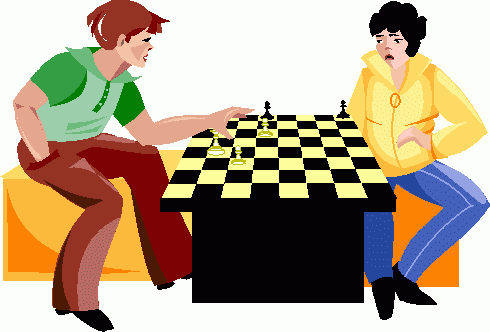 Complete Information Games
משחקים שלמי ידע הם משחקים בהם השחקנים יודעים הכול על שאר השחקנים.
דוגמא - דילמת האסיר:
שני אסירים ביצעו פשע והם נחקרים כעת בחדרים נפרדים.
 





נסתכל על המטריצה מנקודת מבטו של השחקן הראשון.
אם ב' שותק, כדאי לו להודות.
אם ב' מודה, גם כדאי לו להודות.
לא משנה מה השחקן השני עושה, כדאי לו להודות.
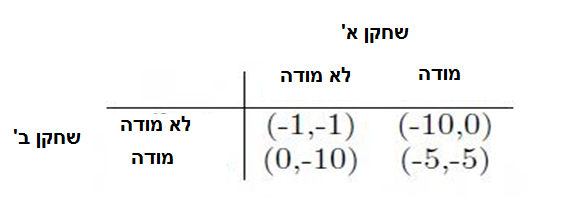 Dominant strategy
האסטרטגיה הטובה ביותר היא להודות.
לאסטרטגיה שהכי טובה לשחקן, ללא תלות בפעולות של שאר השחקנים, נקרא האסטרטגיה השלטת - Dominant strategy.
עוד דוגמא
Chicken – שתי מכוניות נוסעות זו לעבר זו, בדרך לתאונה.
 הנהג הראשון שסוטה הצידה מפסיד.
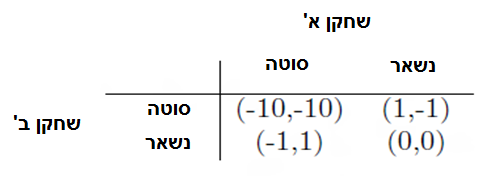 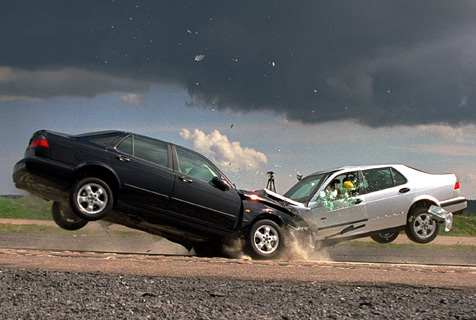 Chicken
אם הנהג השני סוטה, כדאי להישאר.
אם הוא נשאר, כדאי לי לסטות.

האסטרטגיה הטובה ביותר היא בתגובה למה שהיריב מבצע.


Nash Equilibrium – שיווי משקל נאש. לכול השחקנים לא משתלם לשנות את האסטרטגיה שלהם, בתנאי שגם שאר השחקנים לא ישנו את האסטרטגיה שלהם.
Incomplete Information Games
משחקים בהם חלק מהמידע מוסתר מהמשתתפים.
למשל: sealed bid
המשתתפים לא יודעים מה המחיר ששאר המשתתפים יציעו.

Bayes-Nash Equilibrium – שיווי משקל בייס-נאש. דומה לשיווי משקל נאש, אבל הוא מגדיר מצב בו לכול שחקן יש אסטרטגיה שלא משתלם לא לשנות, על סמך מה שהוא מאמין ששאר השחקנים האחרים יעשו.

אם בנוסף האסטרטגיה של כול השחקנים זהה, נאמר ששיווי המשקל הוא סימטרי.
מכירה פומבית כמשחק
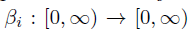 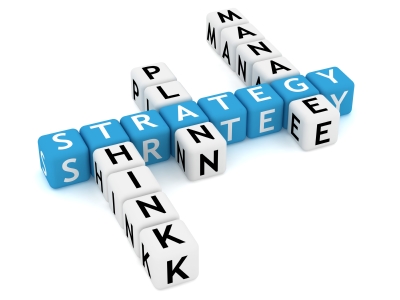 אם המשתתף זכה במכירה במחיר p נמוך מהערך v – אז התועלת שלו מהמכירה היא ההפרש utility = v-p.
 כמובן שכול משתתף מעוניין להגדיל את התועלת שלו עד כמה שניתן.

במקרה של מכירה אנגלית – האסטרטגיה השלטת של המשתתפים היא להמשיך ולהגביהה את ההצעות שלהם כול עוד p<v.
כול עוד המחיר שהם הציעו נמוך מהערך v שלהם, כדאי להם להמשיך ולהגדיל את ההצעות שלהם, כי מי שיגיע במקום השני לא יקבל כלום. למי שיגיע במקום הראשון יהיה utility חיובי.
המצב מעט מורכב יותר עבור מכירות sealed-bid first-price, מאחר והמשתתפים לא יודעים מהו המחיר שהאחרים הציעו.
במשחק כזה אין לכול שחקן ידע מלא על ההצעות של השחקנים האחרים, ועל האסטרטגיות שלהם. האסטרטגיה של כול שחקן תיקבע על פי מה שהוא מאמין שהם יעשו.

במצב כזה ייתכן שיתקיים שיווי משקל נאש-בייס – לכול שחקן תהיה אסטרטגיה שלא ישתלם להם לשנות, וזאת על סמך מה שהוא מאמין ששאר המשתתפים יציעו.
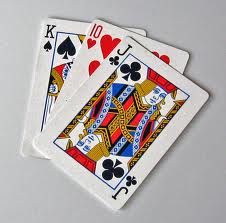 כמה סימונים
כמה סימונים
כמה סימונים
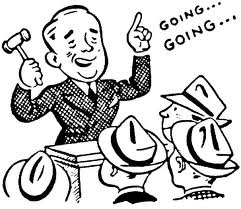 כמה סימונים
בהתאם לסימונים מקודם, התועלת תהיה:




הערך של של המשתתף ה-i, כפול הסיכוי שהוא אכן יזכה עם הצעה b.

פחות המחיר ש-i ישלם.
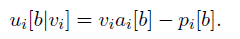 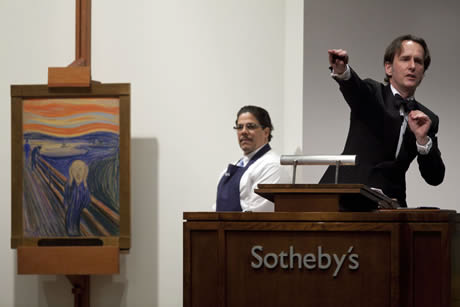 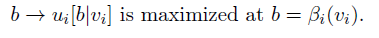 חזרה ל- sealed-bid first-price auction. המחיר שכול משתתף מציע נקבע ללא ידע על המחיר שהאחרים מציעים. לכן:
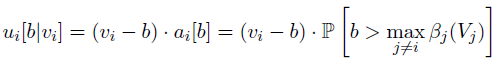 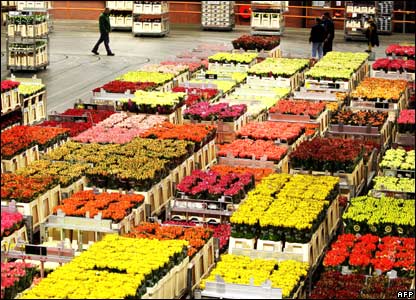 [Speaker Notes: כלומר, ה-utility שווה להפרש בין ערך של המשתתף, למחיר שהוא הציע, כפול הסיכוי שהמחיר שהוא הציע היה הכי גבוה.]
דוגמא ל- sealed-bid first-price  עם שני משתתפים
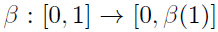 דוגמא ל- sealed-bid first-price  עם שני משתתפים
התועלת תהיה:



                     נסמן ב-w



נרצה להיפטר מ-b, ולכן נשתמש בסימון           :
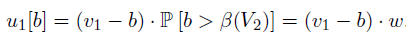 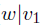 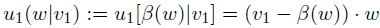 דוגמא ל- sealed-bid first-price  עם שני משתתפים
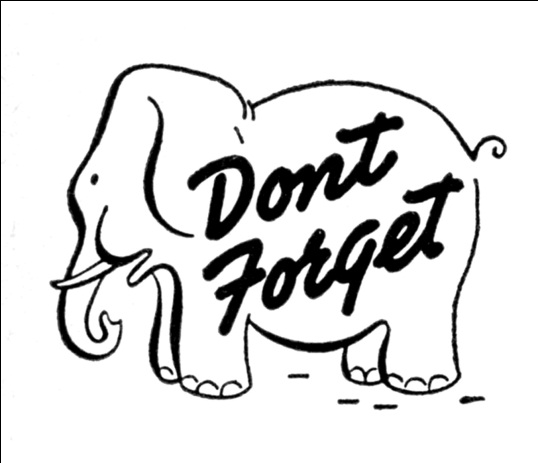 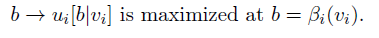 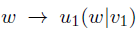 דוגמא ל- sealed-bid first-price  עם שני משתתפים
חזרה למשוואה הקודמת. 
נשים לב שהמשתנה כאן הוא w, ונגזור על פיו בניסיון למצוא את המקסימום:



בנק' הקיצון v1 יתקיים ש:
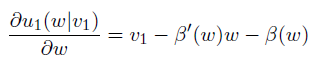 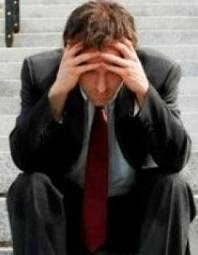 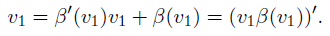 דוגמא ל- sealed-bid first-price  עם שני משתתפים
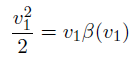 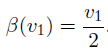 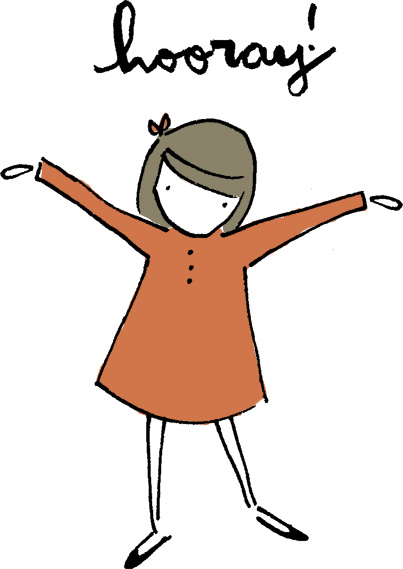 דוגמא ל- sealed-bid first-price  עם שני משתתפים
דוגמא ל- sealed-bid first-price  עם שני משתתפים
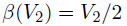 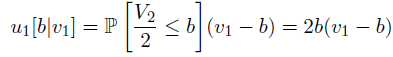 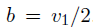 דוגמא ל- sealed-bid first-price  עם שני משתתפים
תודה על ההקשבה!